Муниципальное бюджетное дошкольное образовательное учреждение 
«Центр развития ребенка – детский сад № 7 «Елочка»
г. Ханты-Мансийск
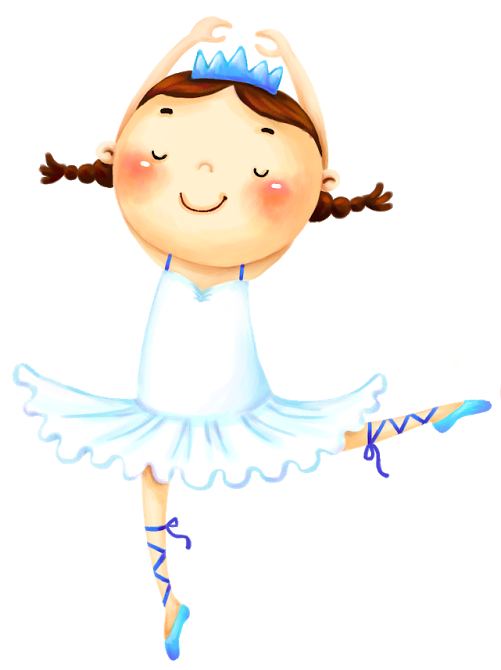 «Танцы Плюс»
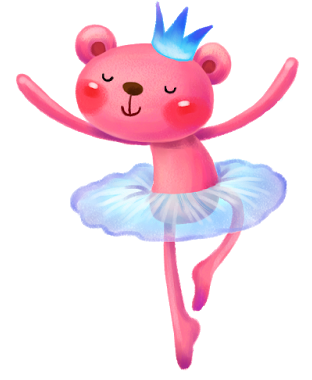 Дополнительная образовательная программа 
по обучению детей современному танцу
Воспитатель по хореографии:
Стополянская Вера Сергеевна
Направленность программы:
Программа направлена на осуществление хореографического образования старших дошколь-ников в условиях студии современного танца «Танцы плюс», развитие индивидуальных возможностей и творческих способностей детей 5-7 лет посредством обучения современным танцам.
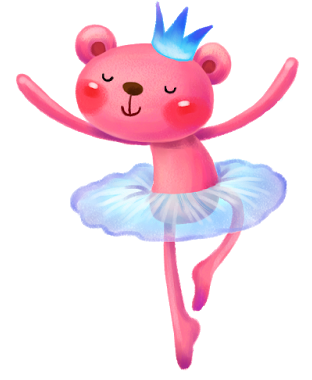 Характеристика программы:
по целям обучения– развивающая творческие способности в области хореографического искусства;
по уровню освоения – дополнительное образование художественно-эстетической направленности;
по возрасту – старший дошкольный возраст;
по сроку реализации – 2 года;
по степени авторства – компилятивная.
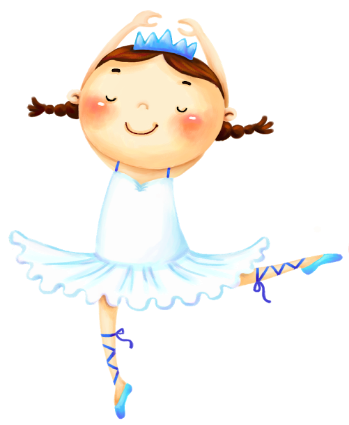 Организационные условия реализации программы:
Программа реализуется в педагогических условиях МБДОУ «Центр развития ребенка – детский сад № 7 «Ёлочка» и рассчитана на два учебных года.

Первый год обучения – дети 5-6 лет.
Второй год обучения – дети 6-7 лет.
Общее количество часов (за учебный год) – 72 часа.
Периодичность проведения занятий – 2 раза в неделю.
Продолжительность одного занятия для детей 5-6 лет – 1 академический час (30 мин.).
Продолжительность одного занятия для детей 6-7 лет – 1 академический час (40 мин.).
Нормы наполнения групп – 12-15 детей.
Форма организации образовательного процесса: групповая.
Цели и задачи программы
Цель программы: создать благоприятные условия для раскрытия творческих способностей формирующийся личности  старшего дошкольника, его способности к самовыражению через обучение современным танцам.
Исходя из цели, предусматривается решение следующих задач:
Исходя из цели, предусматривается решение следующих задач:
Исходя из цели, предусматривается решение следующих задач:
Планируемые результаты освоения программы
К семи годам:
1. У  ребенка сформированы основные физические качества, потребность в двигательной активности;
2. Ребенок умеет безошибочно исполнять поставленные этюды, передавая характер и темп музыкального сопровождения.
3. Имеет представления о различных танцевальных направлениях.
4. Овладел средствами общения и способами взаимодействия со взрослыми и сверстниками:  ребенок с удовольствием участвует в коллективных танцах: способен принять общую цель, старается действовать согласованно, выражает интерес к общему результату. 
5. Поведение ребенка преимущественно определяется не сиюминутными желаниями и потребностями, а требованиями со стороны взрослых; в поведении наблюдаются элементы волевых проявлений (умение сдерживаться, проявлять терпение).
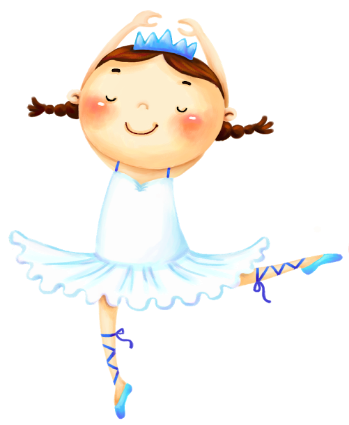 Ожидаемый результат в обогащении танцевального опыта детей первого года обучения
Дети шести лет:
знают хореографические названия изученных элементов танцев;
знают основные позиции рук и ног танца; подготовительные танцевальные движения и рисунки;
точно воспроизводят, с небольшой помощью выполняют изученные элементы танца.
умеют слушать и слышать музыку, ритмично двигаться под нее;
различают динамические изменения в музыке;
корректируют свою деятельность в соответствии с заданиями и замечаниями педагога.
Ожидаемый результат в обогащении танцевального опыта детей второго года обучения
Дети семи лет:
знают названия и правила выполнения элементов классического и современного танца;
умеют координировать танцевальные движения, ориентируясь в пространстве музыкального зала;
умеют выполнять танцевальную связку из нескольких элементов под музыку;
овладели умением свободно двигаться под разнохарактерную музыку. 
контролируют  собственное исполнение, согласовывая его с коллективным.
Содержание программного материала1-ый год обучения
На первом  году обучения основой образовательной деятельности являются музыкально-ритмические игры; дети знакомятся с элементами ритмики и музыкальной грамотой.
   Задачи  первого года обучения:
   освоить правильную постановку корпуса согласно             изучаемым танцам;
   научить правильно слышать ритмический рисунок танца;
    научить ориентироваться в зале и относительно друг друга;
     освоить три  танца.
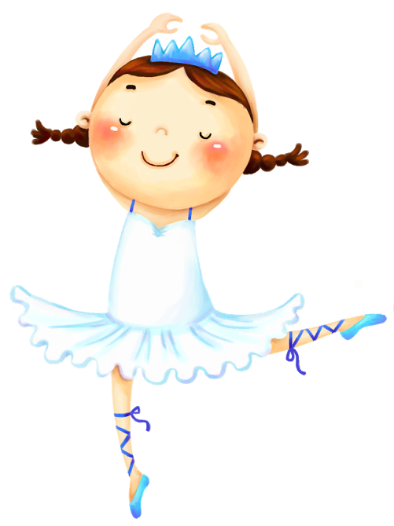 Содержание программного материала2-ой год обучения
На втором году обучения основой образовательной деятельности становятся  элементы классического и современного танца. Также дошкольники знакомятся с элементы сценического танца, как средством развития танцевальности, исполнительского мастерства и концертной  деятельности.
     Задачи второго года обучения:
    освоить правильную постановку корпуса согласно изучаемым танцам;
    научить правильно слышать ритмический рисунок танца;
   научить работать с предметами  во время танца;
    научить перемещаться в зале и относительно друг друга по кругу, 
по линиям, в шахматном прядке;
      освоить 4 танца.
Формы вовлечения родителей в единое образовательное пространство «Студия современного танца – семья»
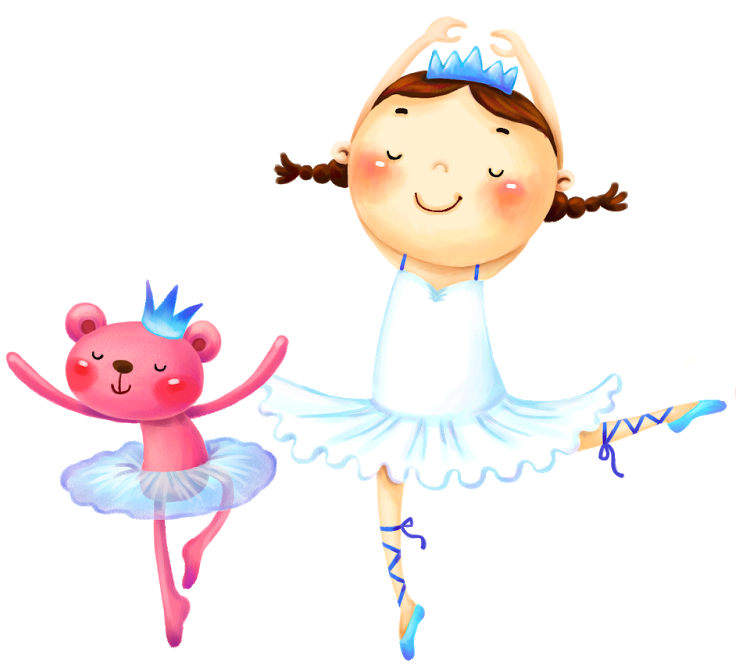 Спасибо за внимание!